______________
Климат_____________________
Дата образования ____________
Реки ________________________
Основные занятия населения
___________________________________
Крупные города _____________
Столица ___________
Правители__________________
 
Население__________________

Религия __________
 
Культура
_______________________________________
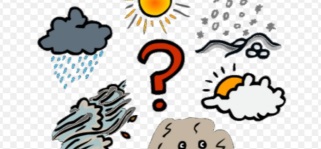 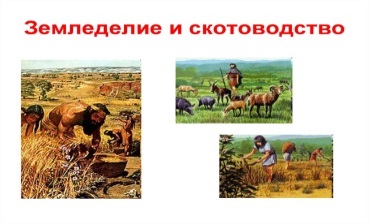 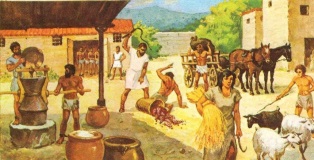 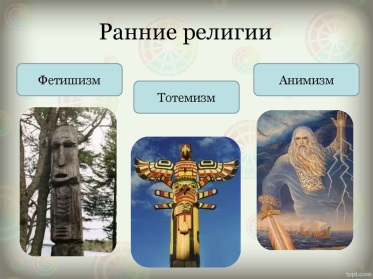 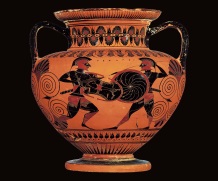